НОВЫЕ ПРАВИЛА ПРОВЕДЕНИЯ 
ЗАПРОСА КОТИРОВОК В ЭЛЕКТРОННОЙ ФОРМЕ
Начальная (максимальная) цена контракта не превышает трех миллионов рублей. При этом годовой объем закупок, осуществляемых путем проведения запроса котировок в электронной форме, не должен превышать десять процентов совокупного годового объема закупок заказчика
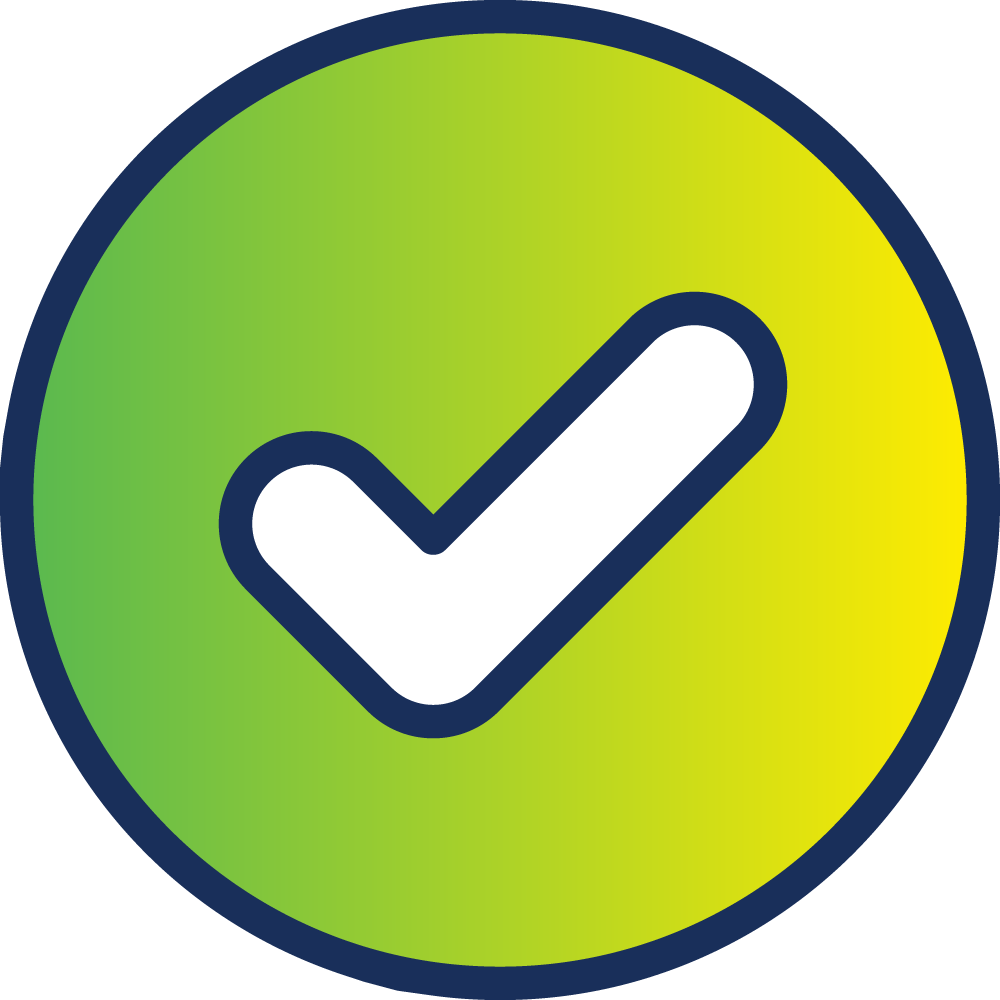 Исключено ограничение годового объема закупок в сто миллионов рублей
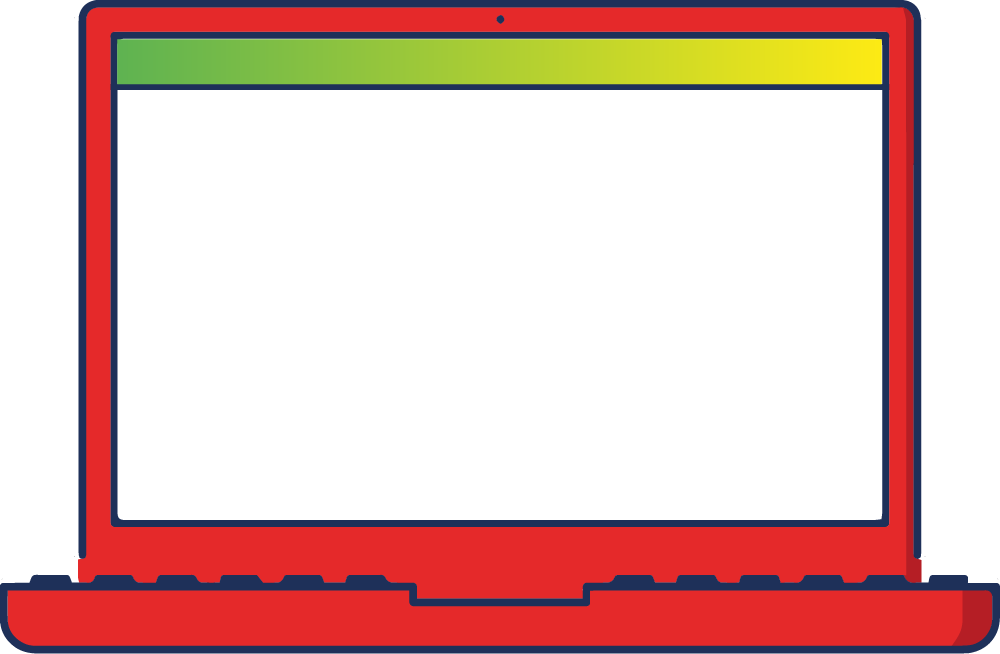 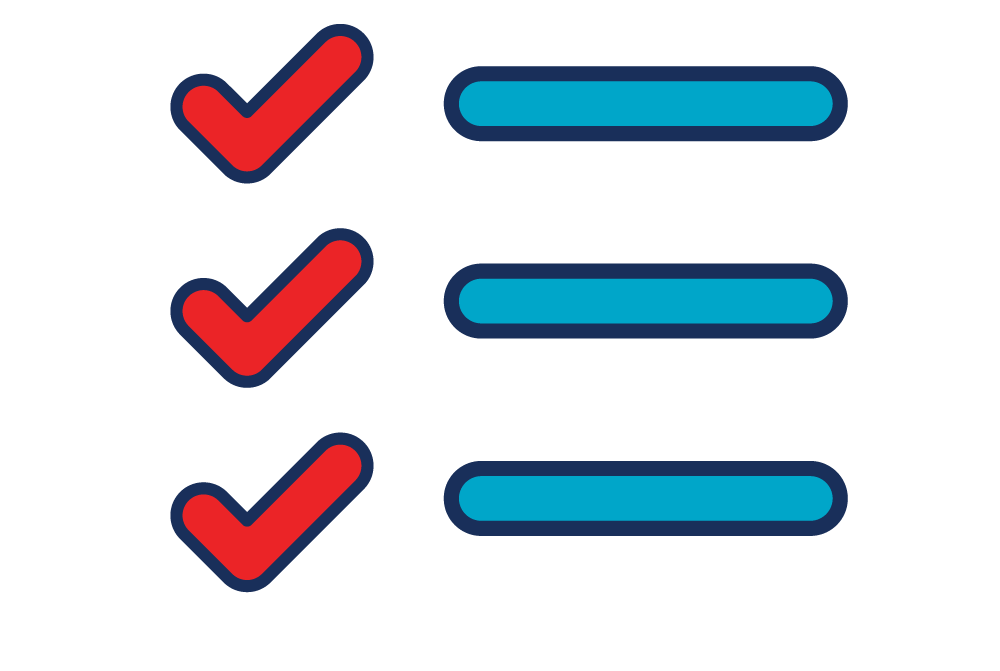 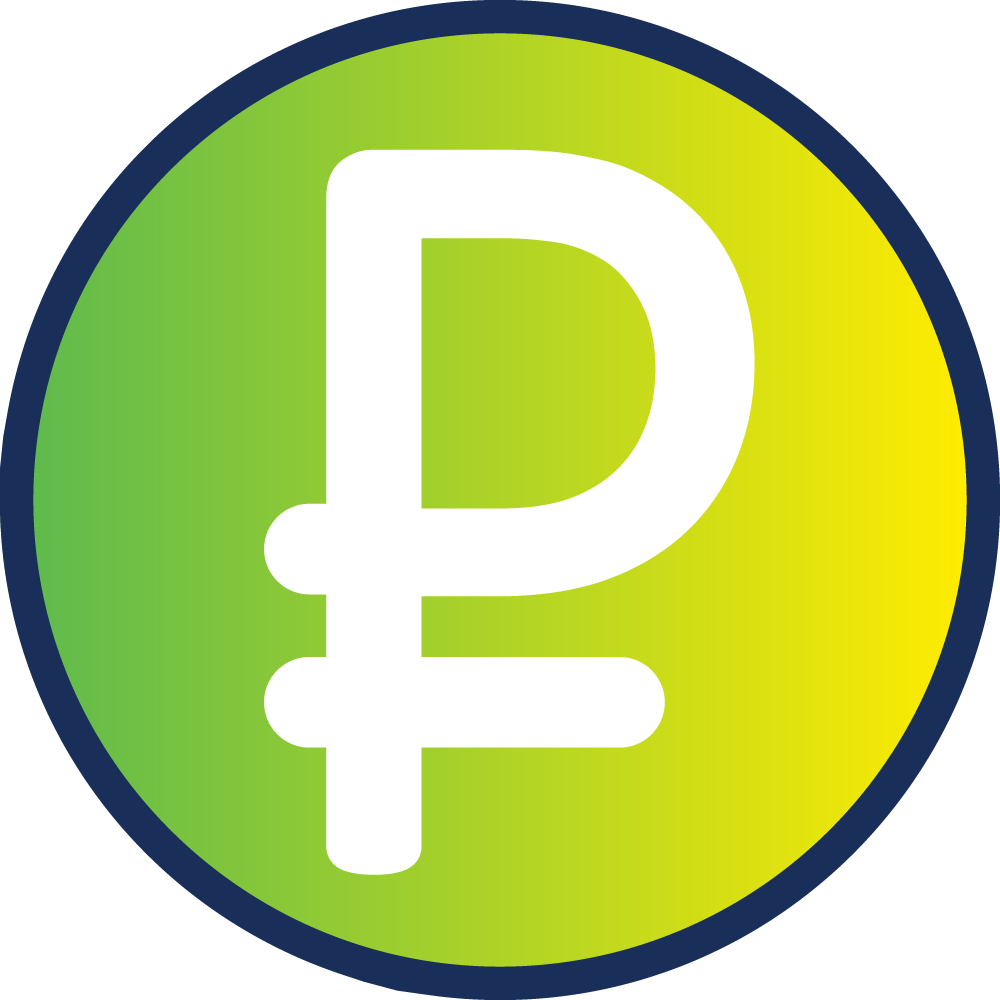 Срок подачи заявок на участие должен составлять не менее четырех рабочих дней со дня, следующего за днем размещения в единой информационной системе извещения о проведении запроса котировок в электронной форме
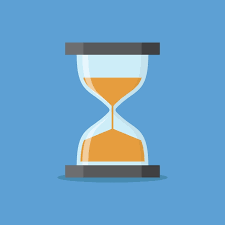 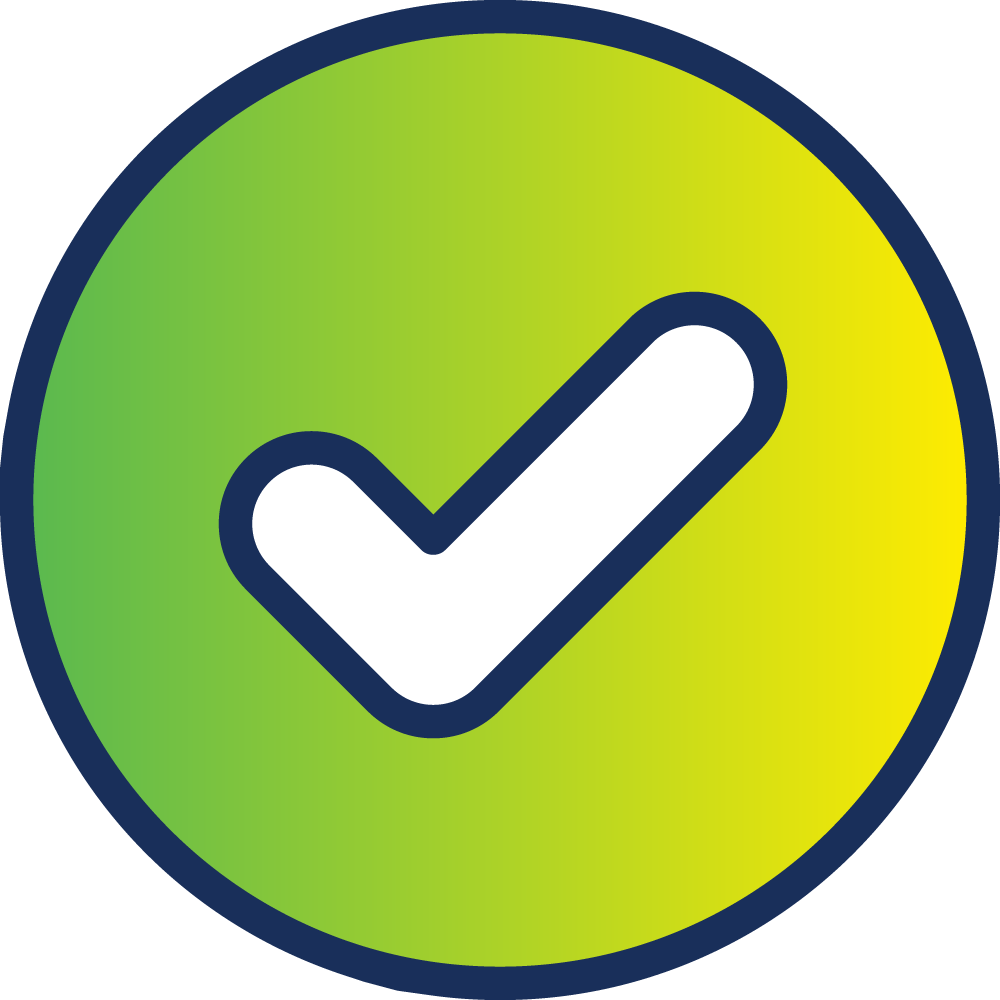 Заказчик вправе отменить определение поставщика (подрядчика, исполнителя) не позднее чем за один час до окончания срока подачи заявок на участие
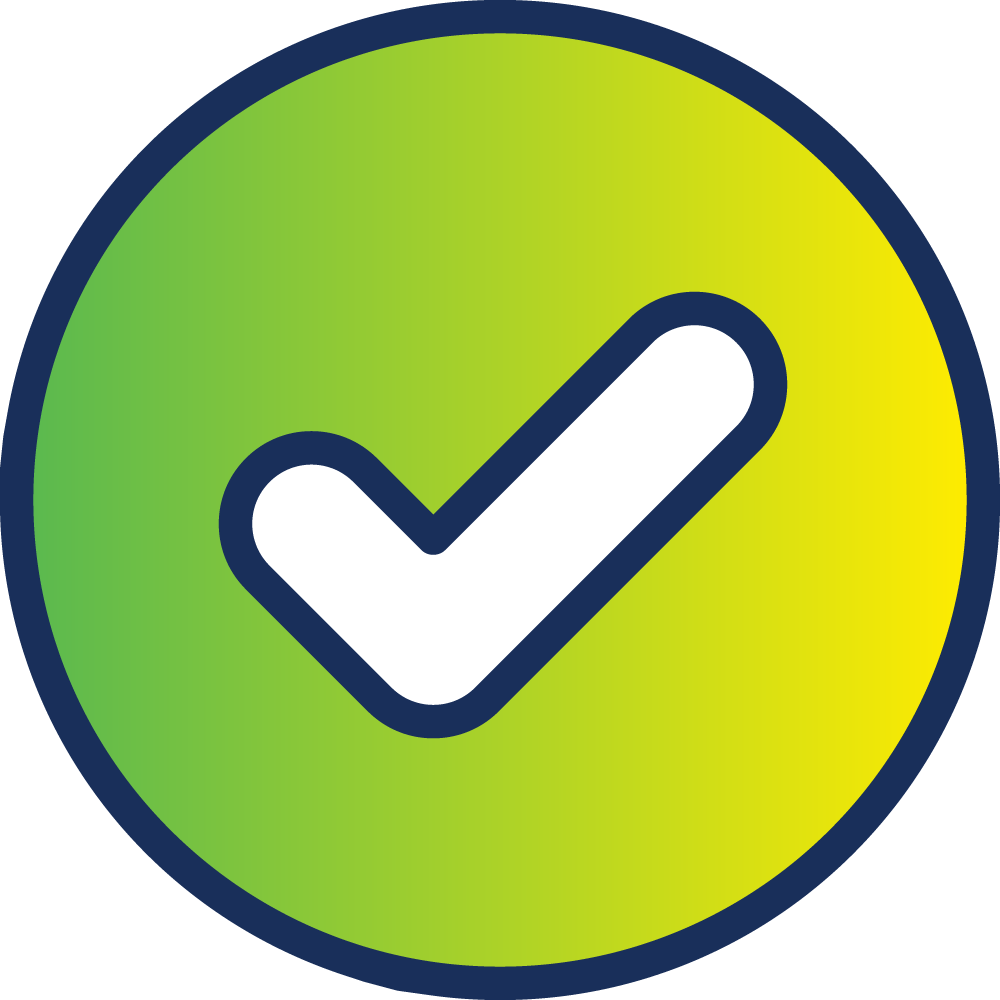 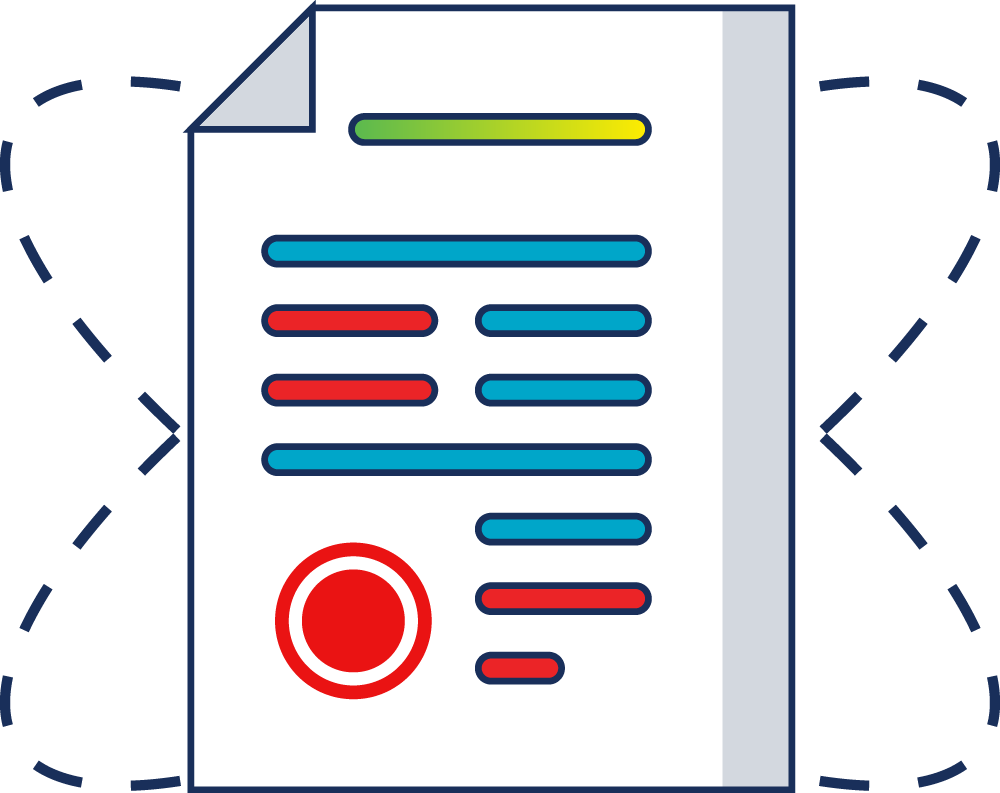 Внесение изменений на основании решения заказчика не допускается
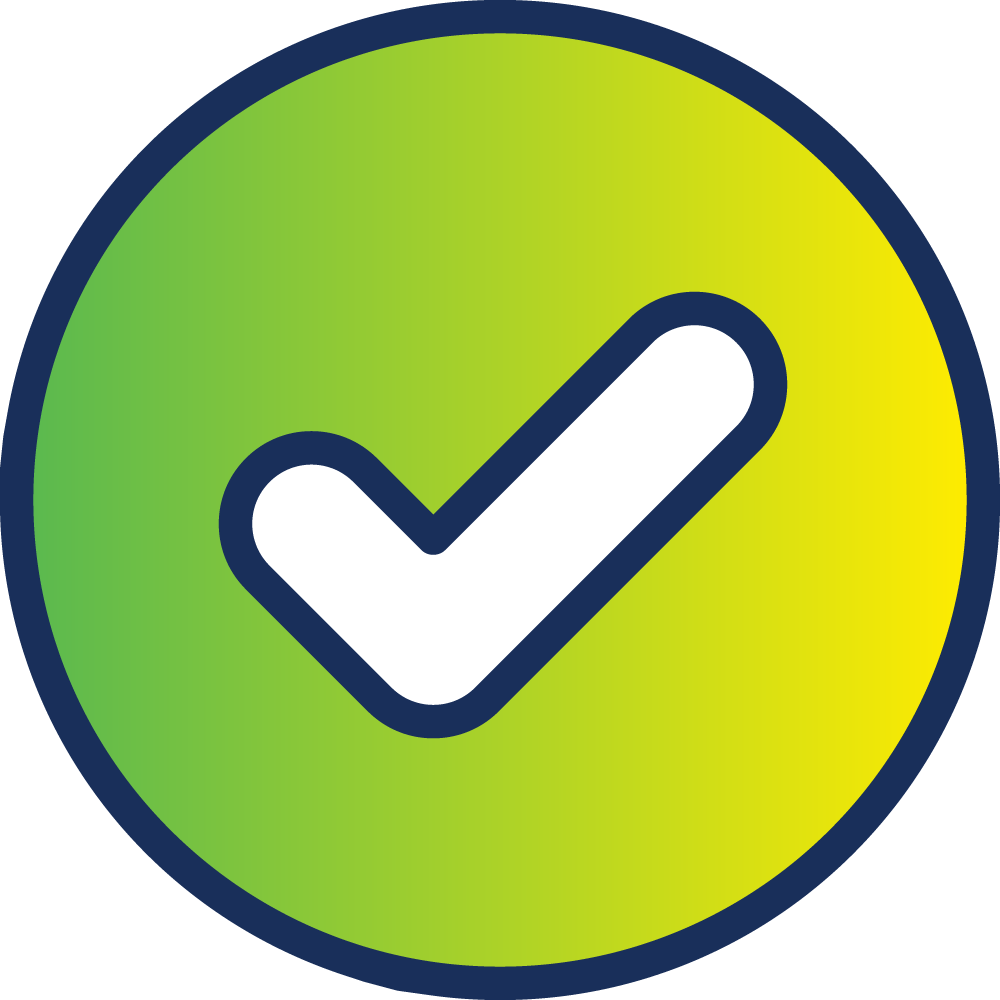 0
НОВЫЕ ПРАВИЛА ПРОВЕДЕНИЯ 
ЗАПРОСА КОТИРОВОК В ЭЛЕКТРОННОЙ ФОРМЕ
Заказчик обязан запросить не только декларацию, но и документы, подтверждающие соответствие требованиям, установленным пунктом 1 части 1 статьи 31 44-ФЗ 

Требовать документы, предназначенные для передачи с продукцией, запрещено. 

Обязательно предоставление участником решение об одобрении крупной сделки, если заключение контракта или обеспечение его исполнения является крупной сделкой
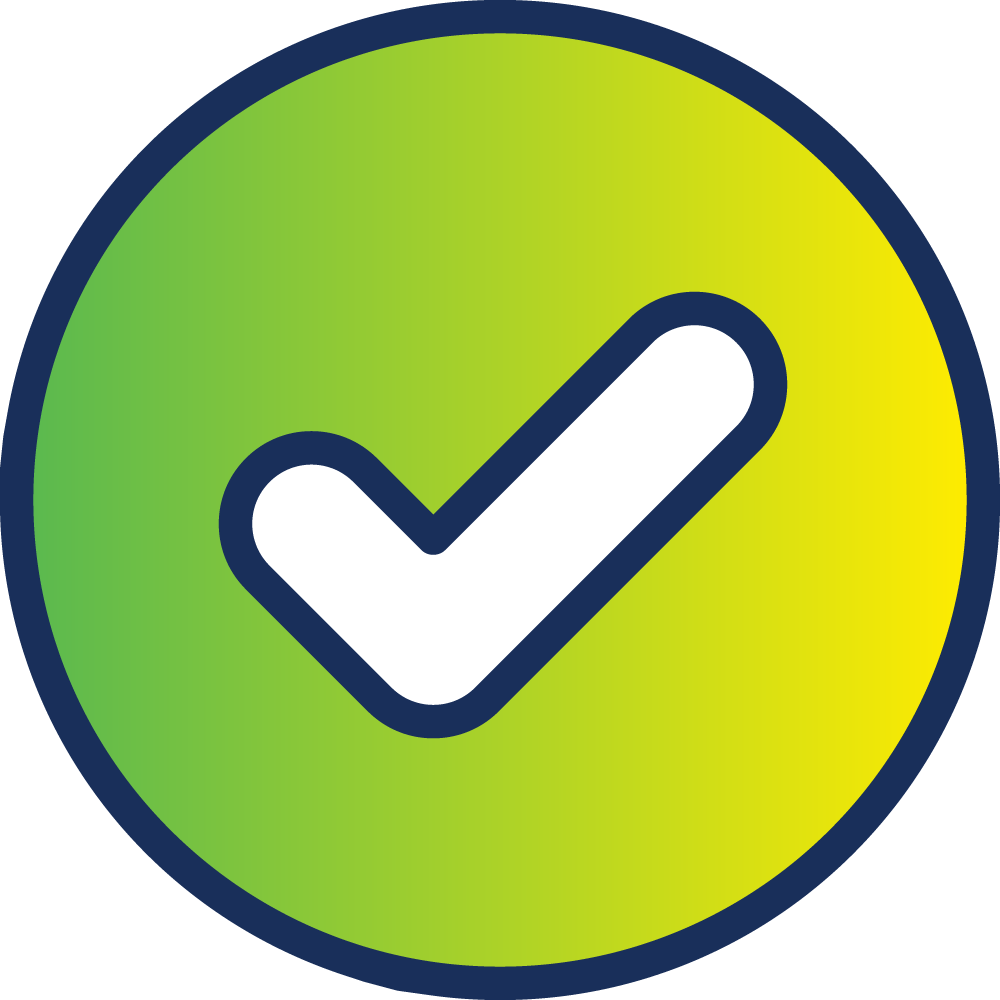 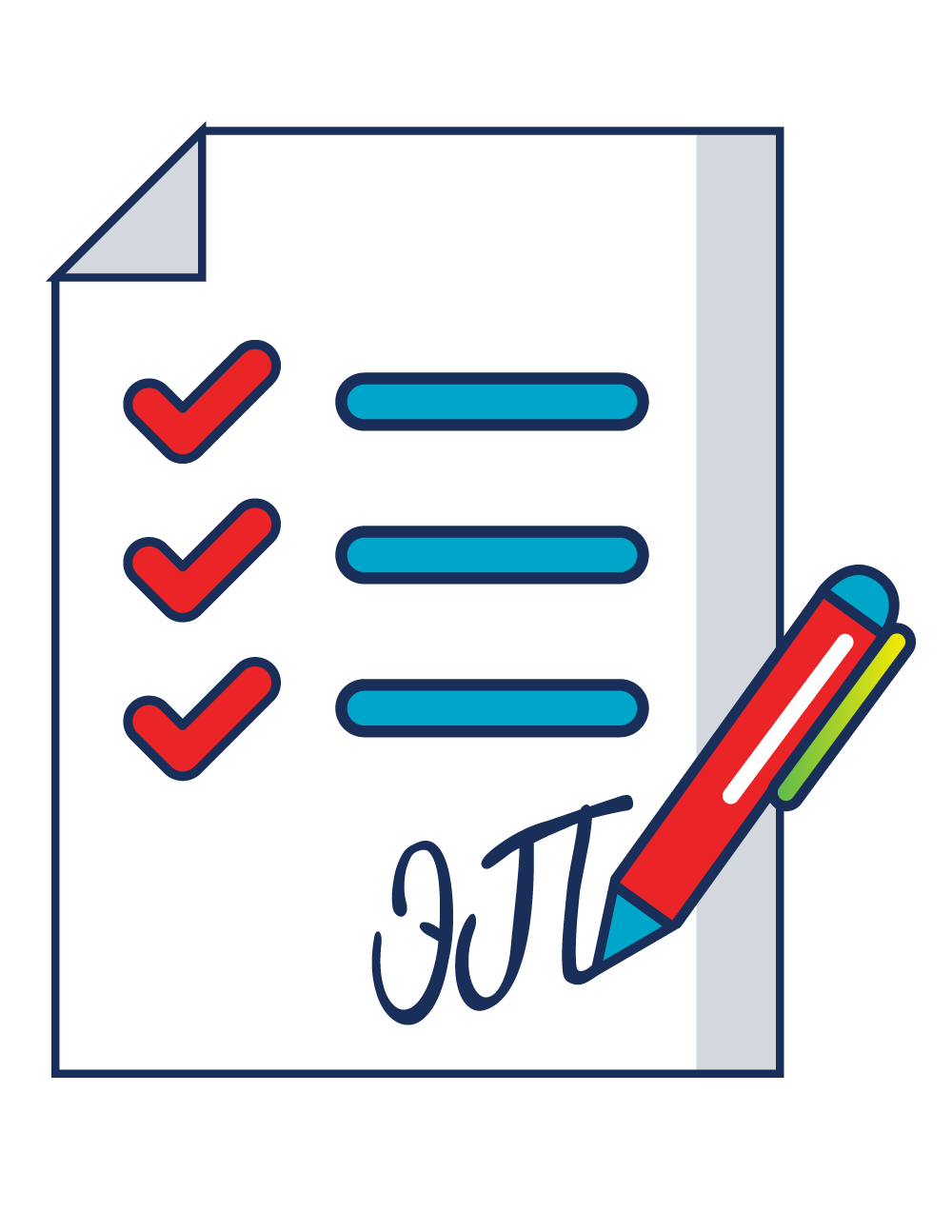 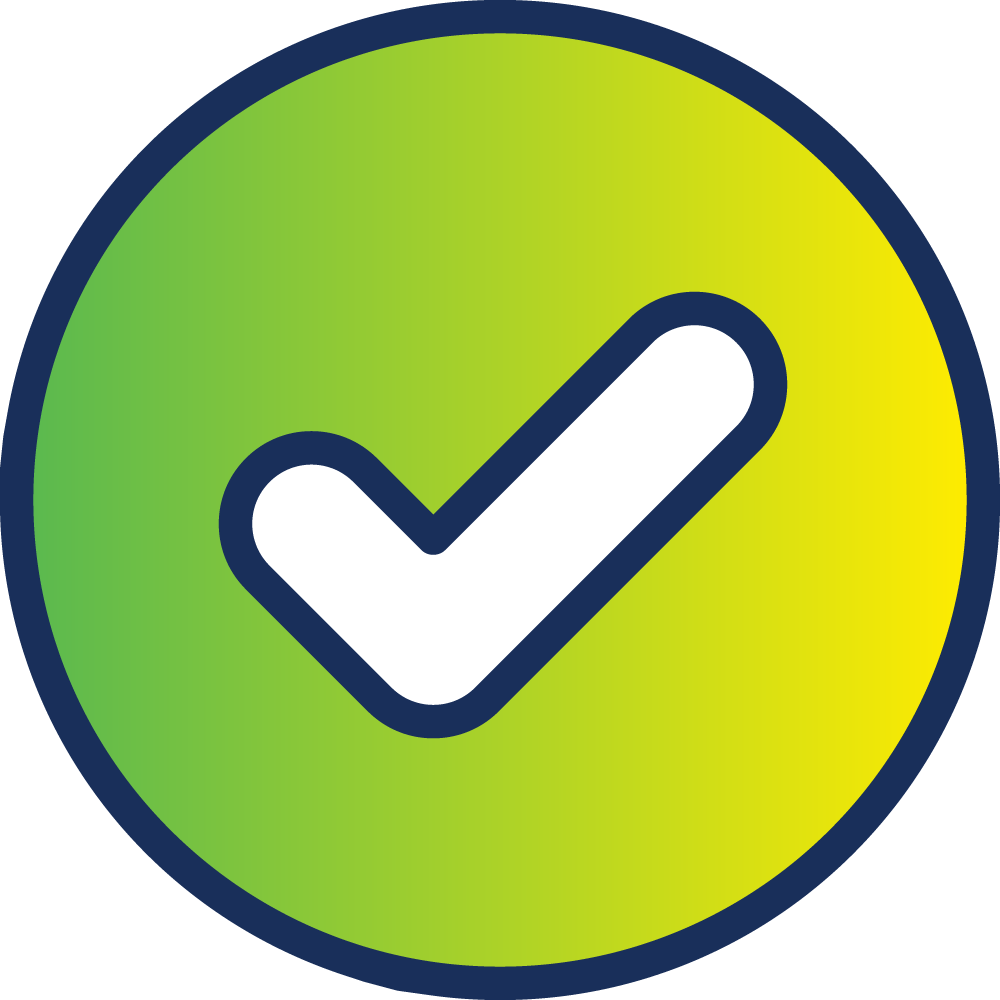 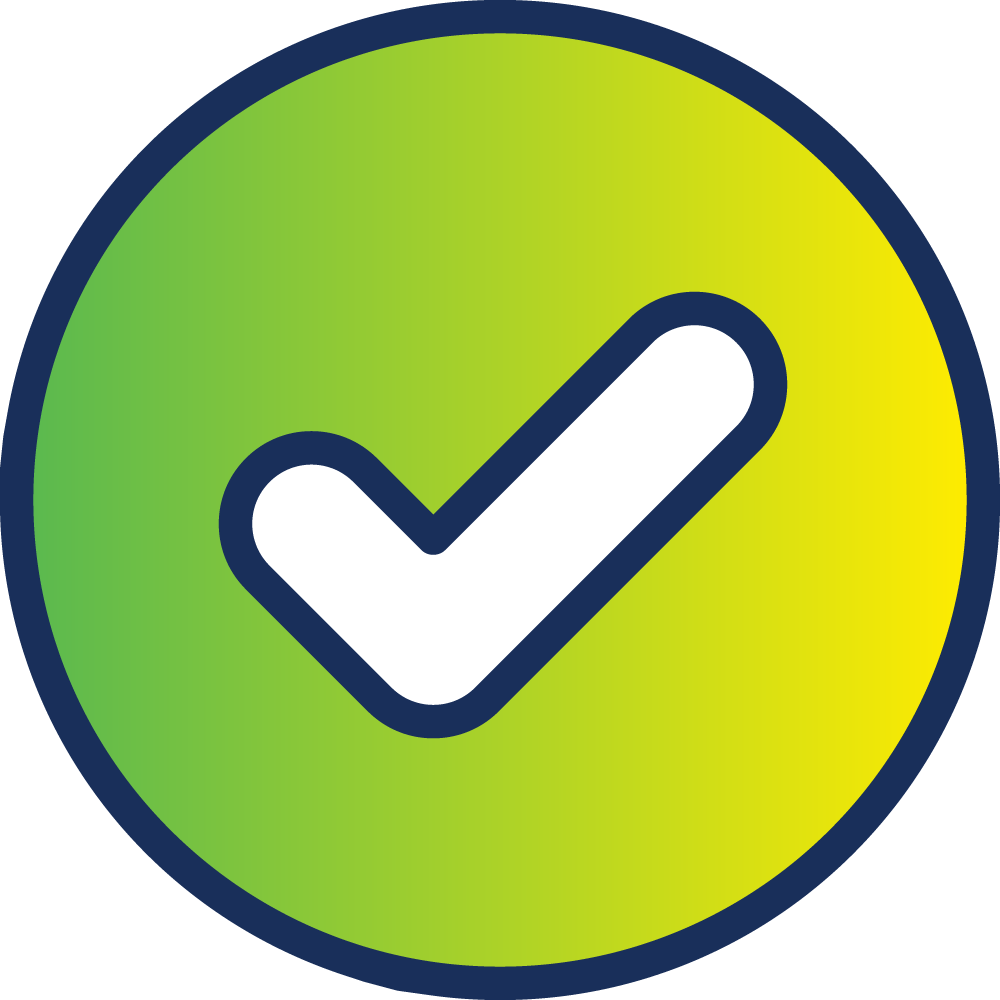 1
НОВЫЕ ПРАВИЛА ПРОВЕДЕНИЯ 
ЗАПРОСА КОТИРОВОК В ЭЛЕКТРОННОЙ ФОРМЕ
Закупочная комиссия рассматривает заявки, ранжирует предложения участников и присваивает им порядковые номера. Эти сведения включаются в итоговый протокол.
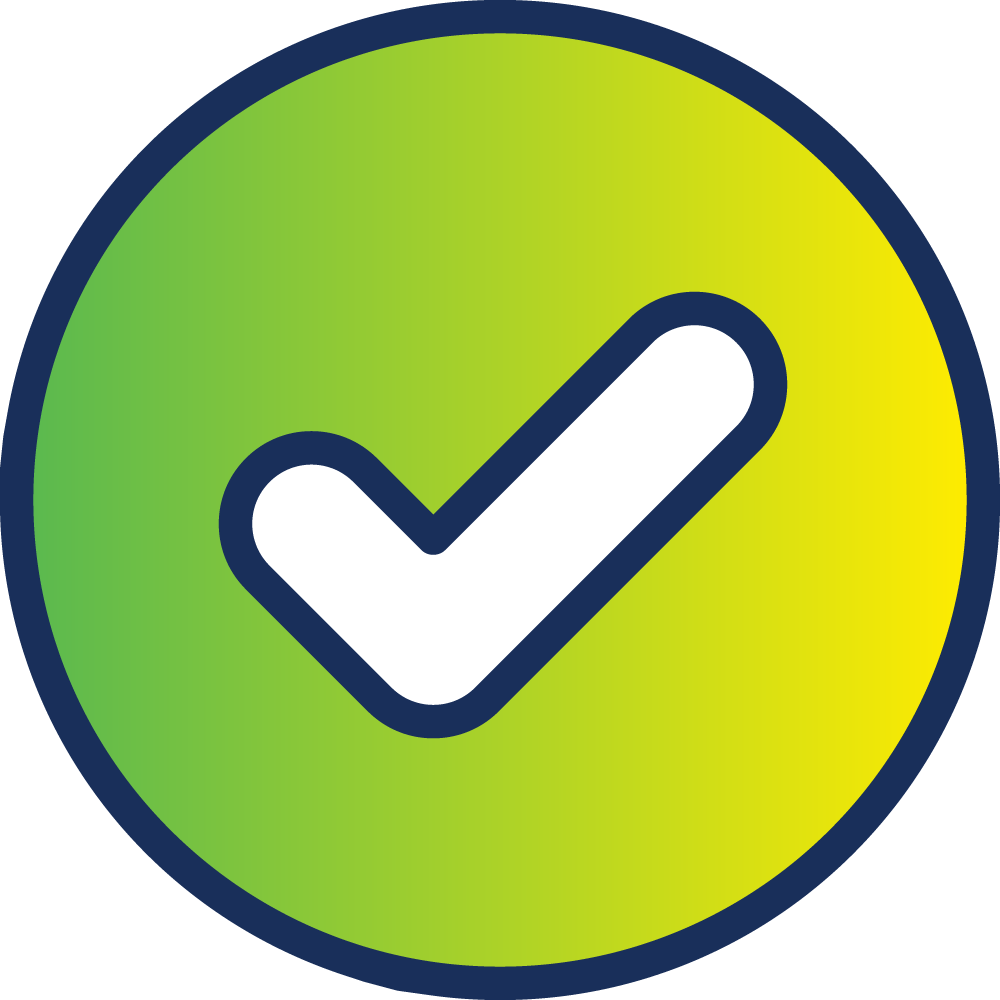 В итоговый протокол включают сведения об увеличении стоимости контракта из-за предоставленных преференций учреждениям уголовно-исправительной системы, инвалидным организациям
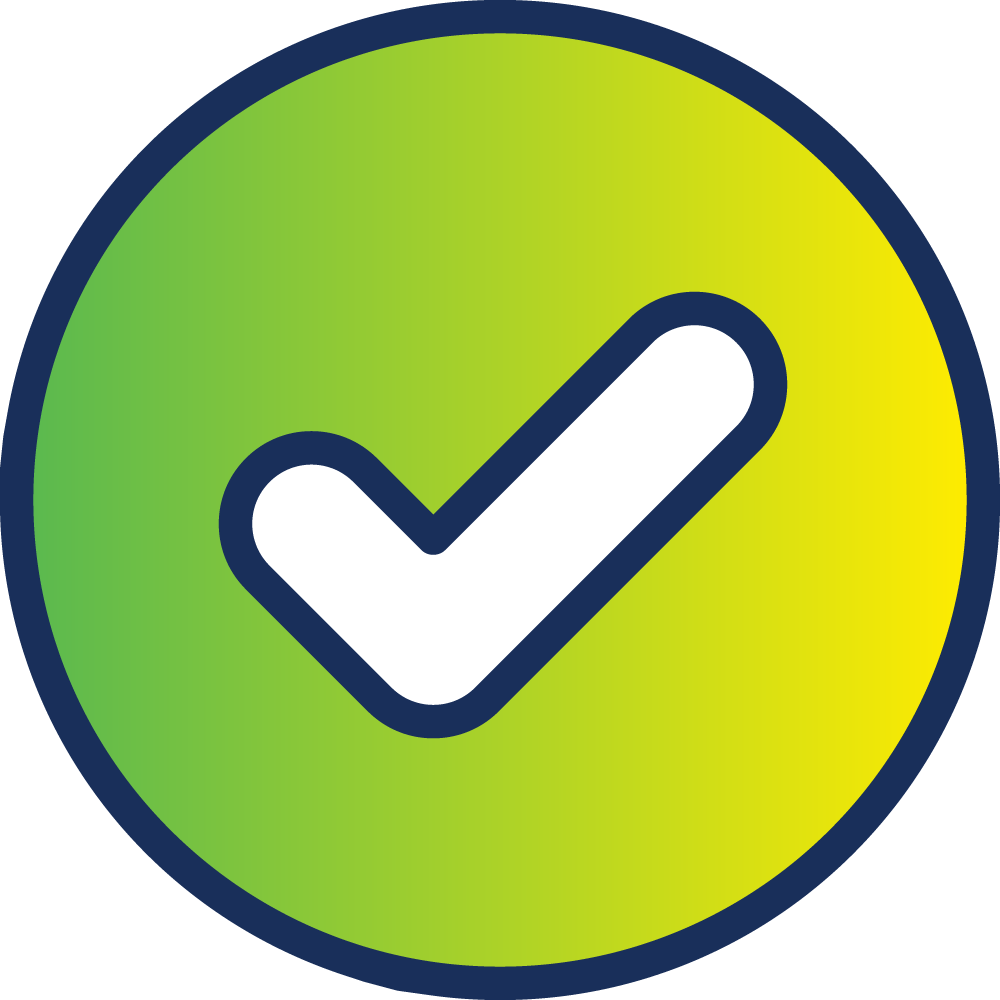 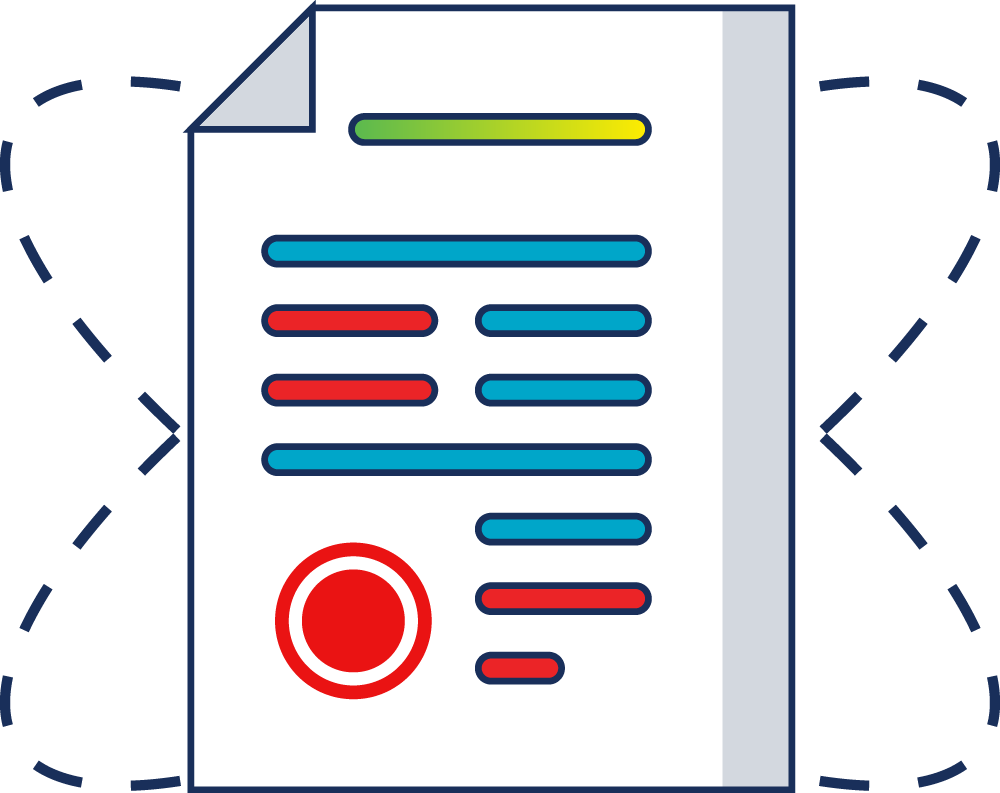 В итоговый протокол включают информацию о признании запроса котировок в электронной форме не состоявшимся
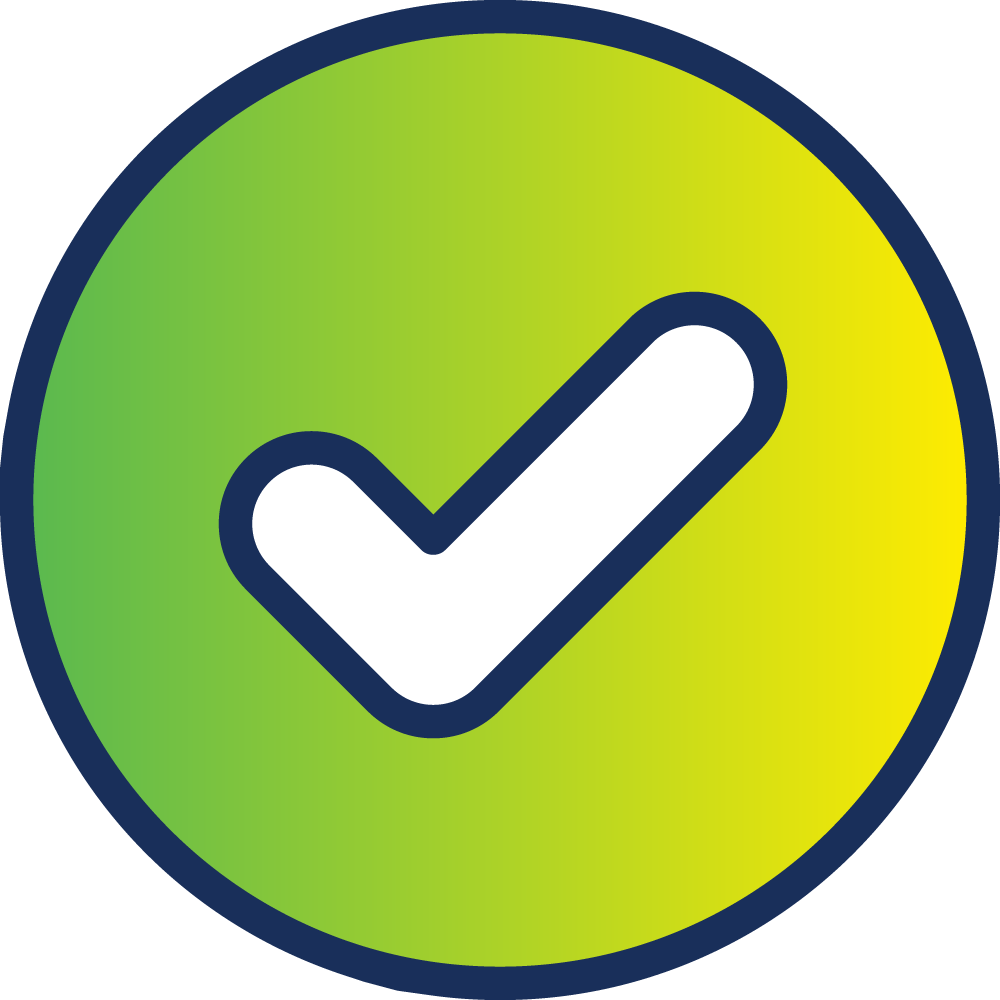 Если на электронный запрос котировок подана (допущена) только одна заявка, заказчик вправе заключить контракт с единственным поставщиком. Продление срока подачи заявок исключено.
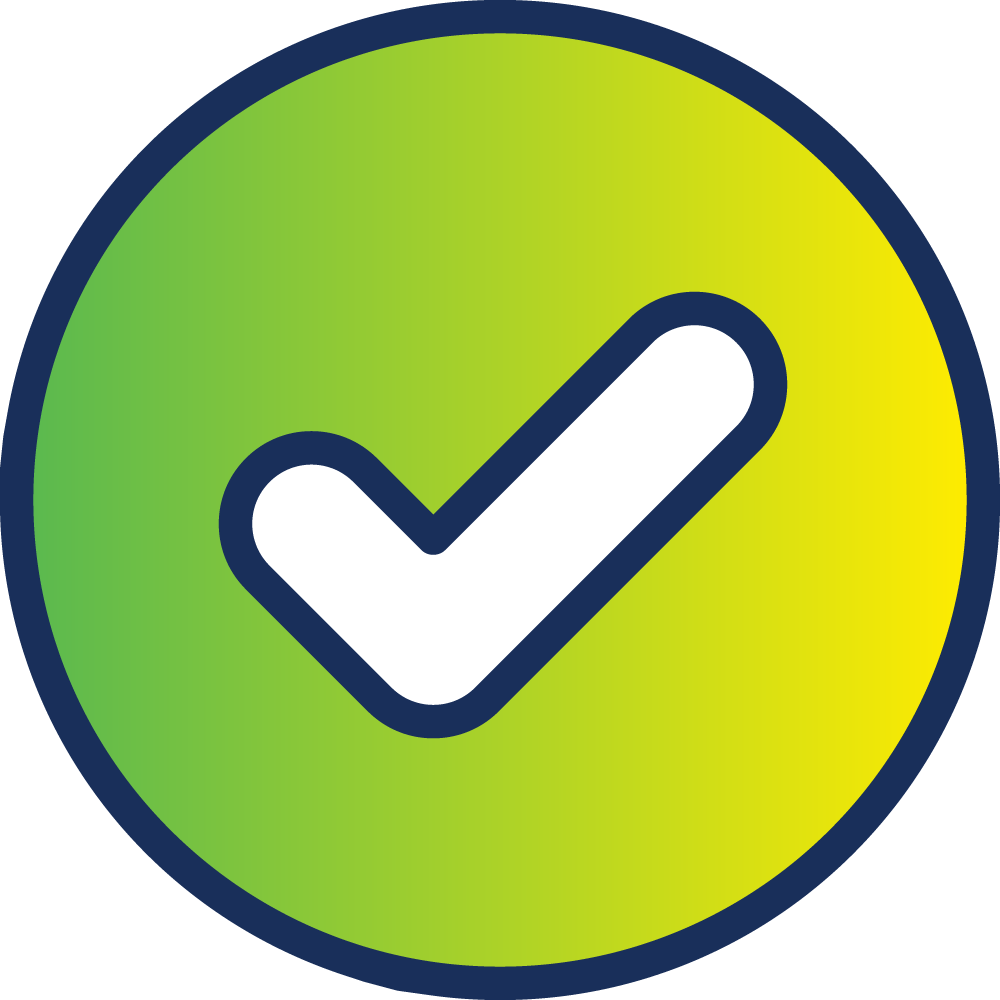 2
НОВЫЕ ПРАВИЛА ПРОВЕДЕНИЯ 
ЗАПРОСА КОТИРОВОК В ЭЛЕКТРОННОЙ ФОРМЕ
Заказчик размещает проекта контракта не позднее трех часов с момента размещения в единой информационной системе протокола подведения итогов
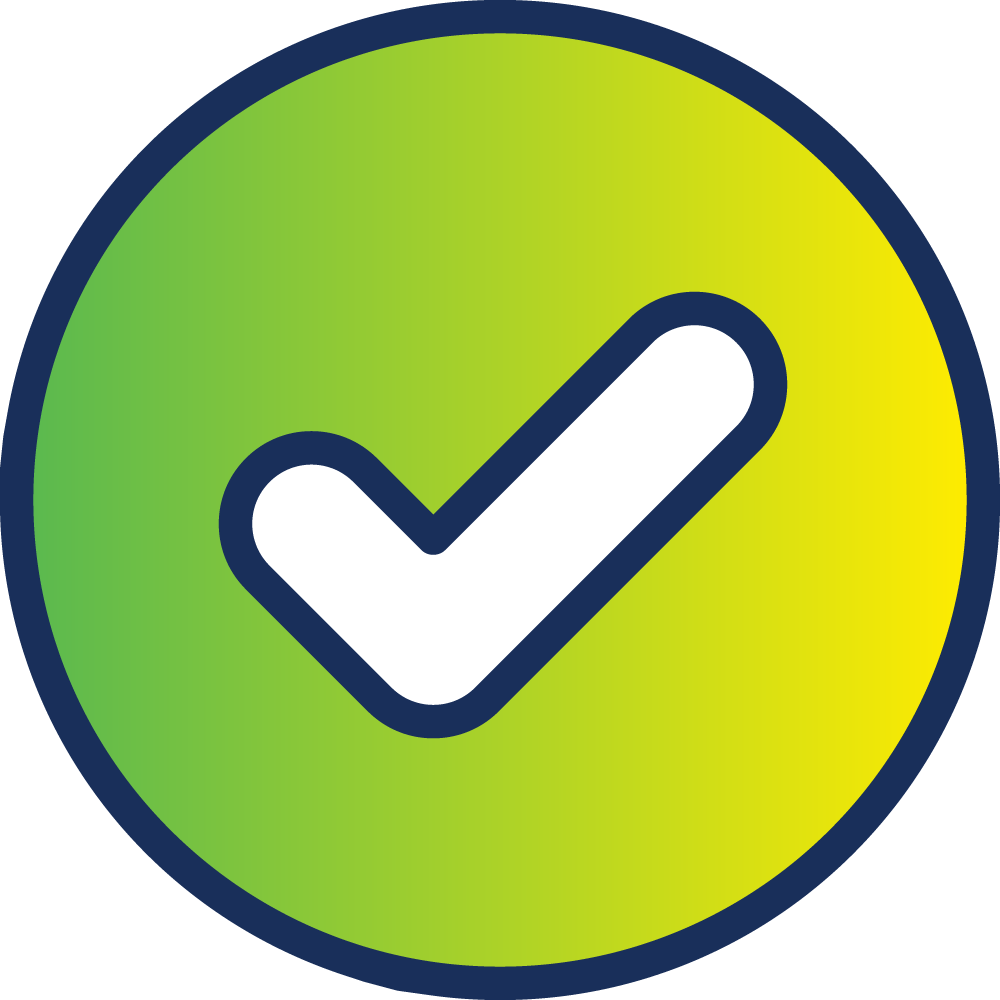 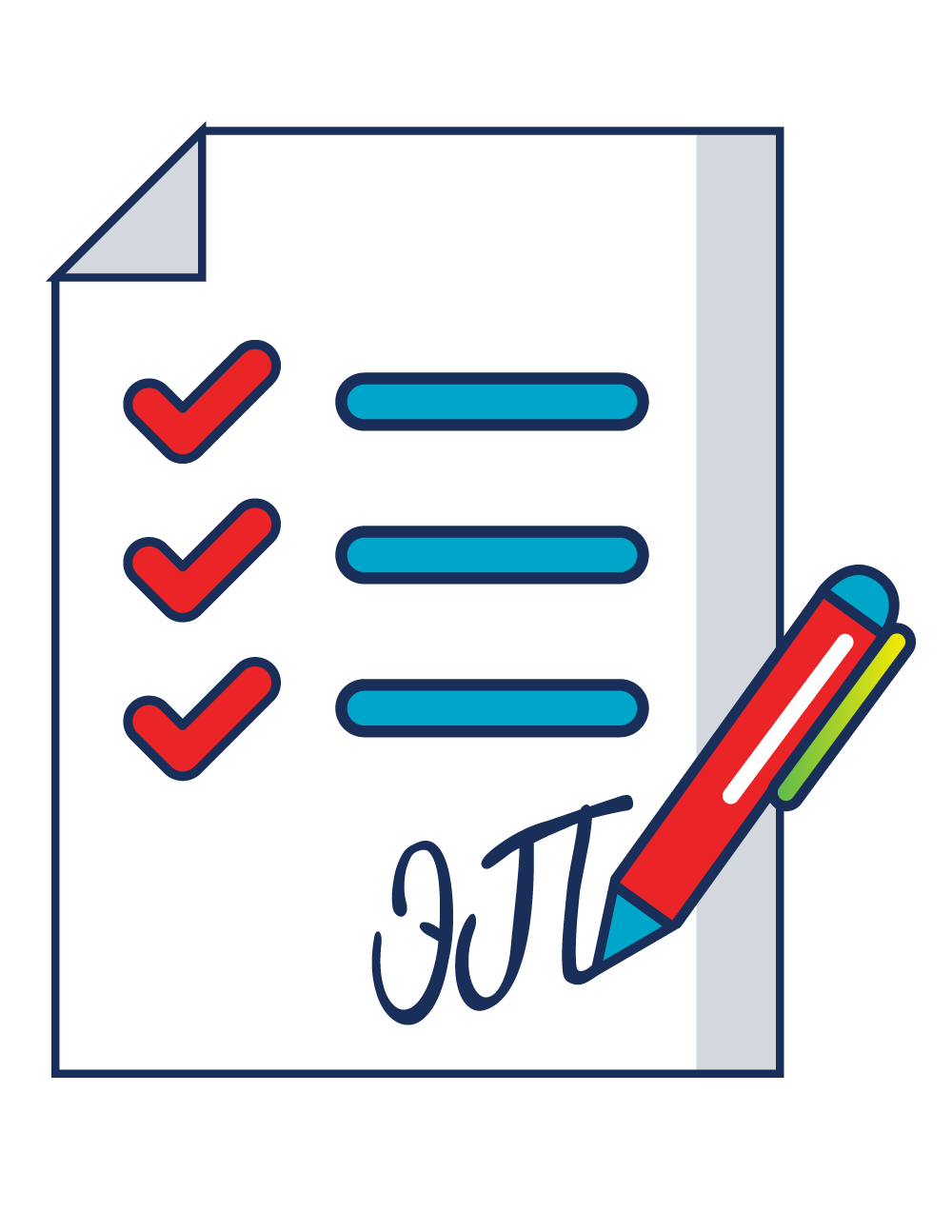 Формирование и размещение протокола разногласий не допускается
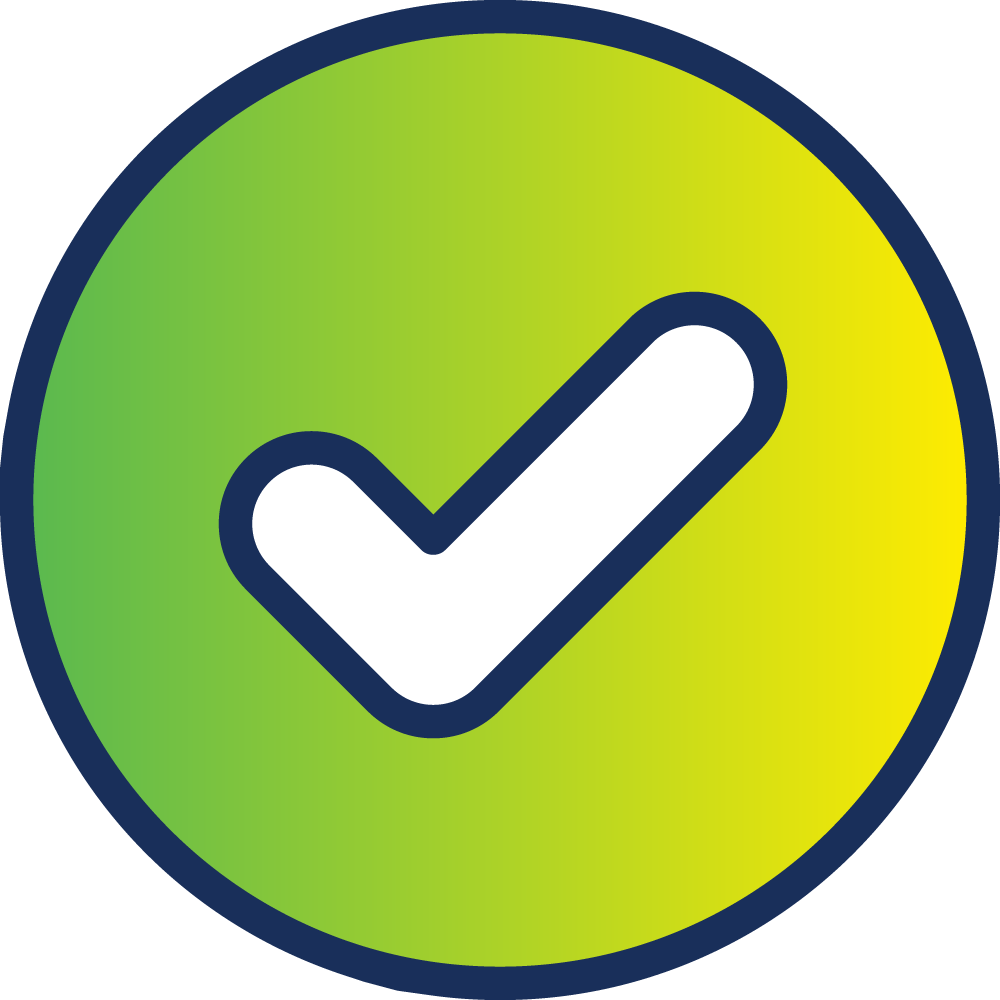 У заказчика и поставщика есть по одному рабочему дню на подписание проекта контракта
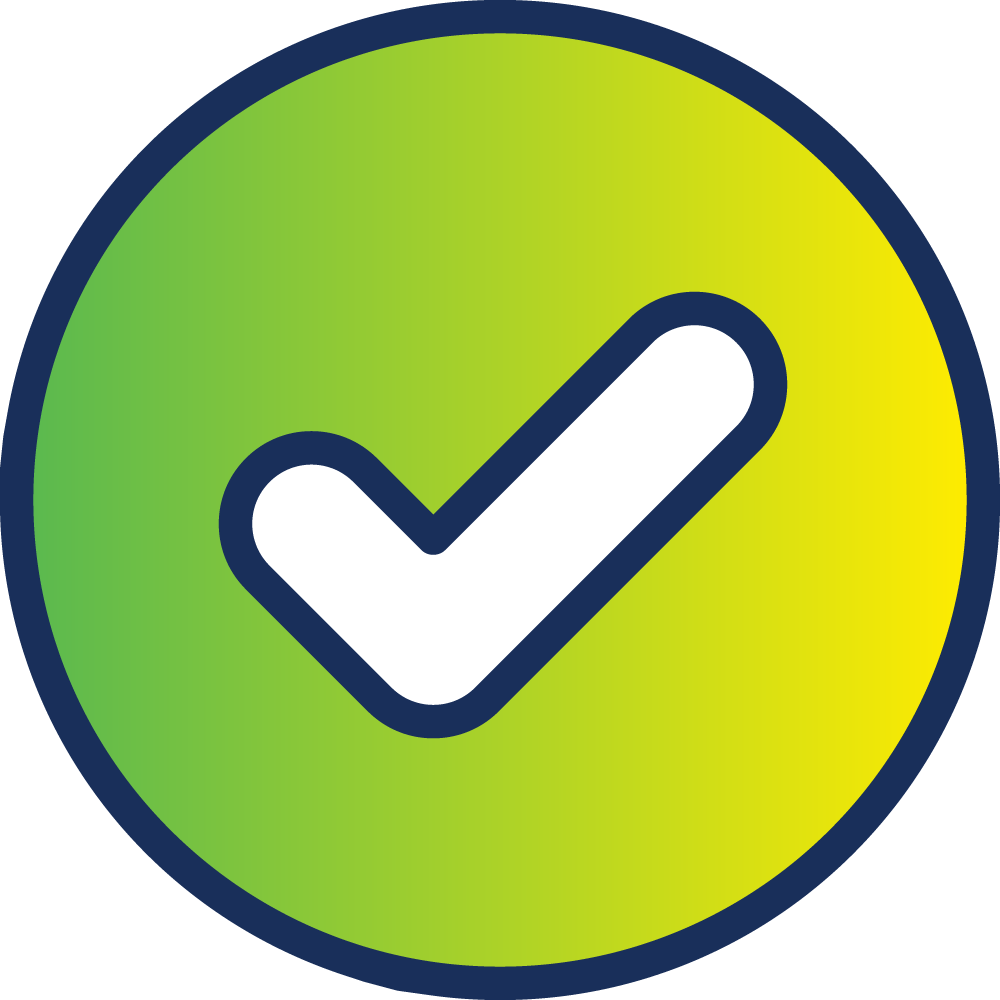 3